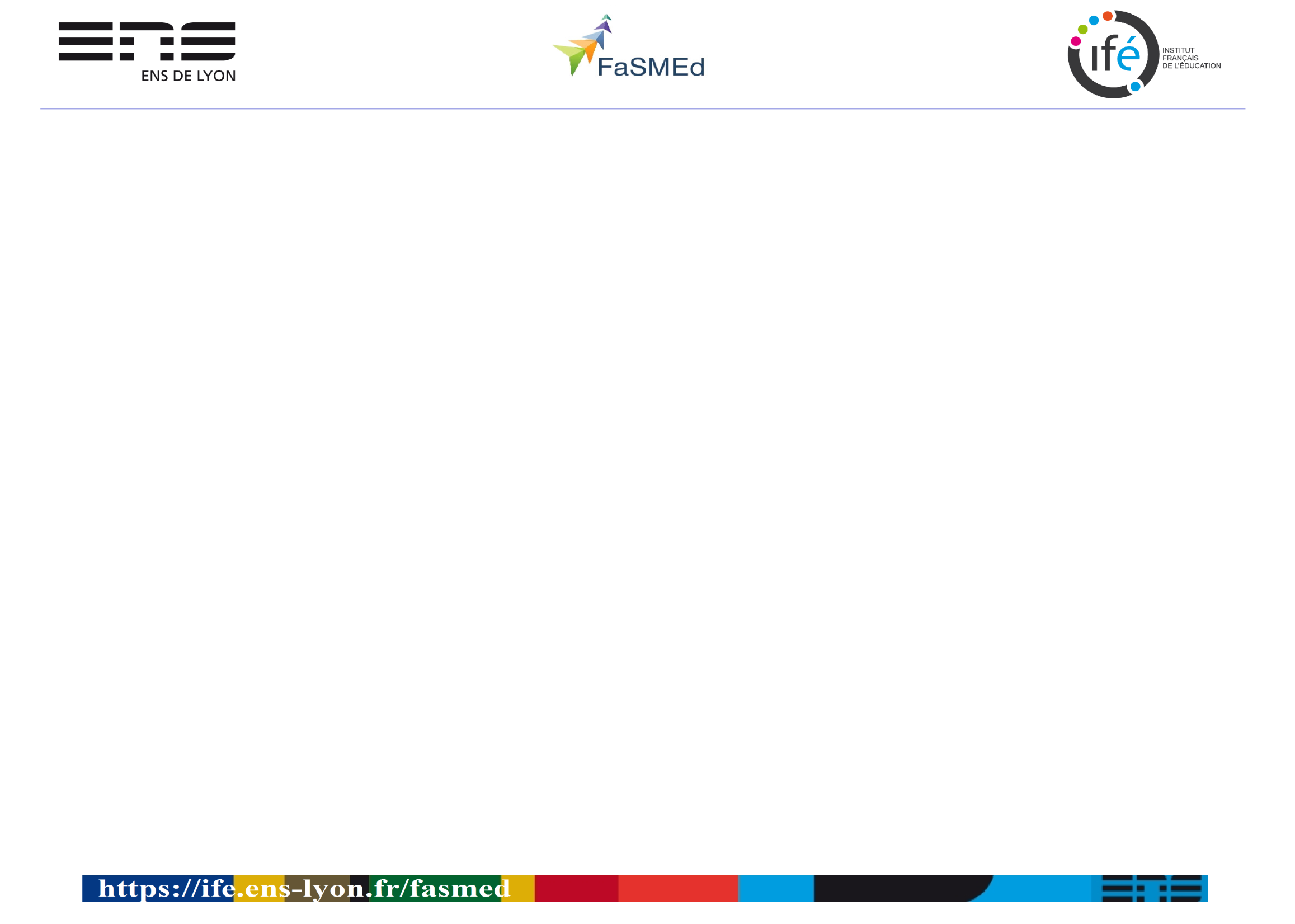 Formative Assessment 2
In this proportionnality table, the number 2 and 9 are:

 On the same line
 In the same column
 I don't know
What is the meaning of the number 2 in this table?

 2 cm is a length on the figure
 2 m is a length on the figure
 2 cm is a real length
 I don't know
What is the meaning of the number 9 in this table?
(1) 9 cm is a length on the figure 
(2) 9 m is a length on the figure 
(3) 9 cm is a real length 
(4) I don't know
Find the end of this sentence:
2 cm on the figure is equivalent to …

 9 cm on the real object
 2 cm on the real object
 1 cm on the real object
 I don't know
In order to find the real length which is equivalent to 1 cm on the figure, which calculation must you compute?
  9 – 1 = 8
 1+ 7 = 8
 1 x 4,5 = 4,5
 9/2 = 4,5
 I find something else
 I don't find
In this proportionnality table, the missing value is :
 0,75
 0
 0,25
 1,333333
 Another number
 I don't know
For you, the scale of the Australia map is more or less :

 


(2)   


(3) 


(4)  
 

(5)  I don't know.
0,001 cm
0,6 cm
1000 cm
50000000 cm